FB40 (=Folke Bernadottes vei 40 i Fyllingsdalen)Rehabilitering med BREEAM-sertifisering
v/ Anna Rognerud Drageset 
DNB Næringseiendom AS
DNB Næringseiendom
En av Norges største private eiendomsforvaltere 
100 % eid datterselskap av DNB Livsforsikring ASA 
Forvalter eiendomsverdier på totalt NOK 24,6 mrd 
Totale leieinntekter 2015 utgjør NOK 2 043 mrd 
Totalt forvaltet areal pr 31.12.15 utgjør 852 mill. kvm 
Antall ansatte: 60 
Kontorer i Bergen og Oslo
2
Folke Bernadottes vei 40 - Fyllingsdalen
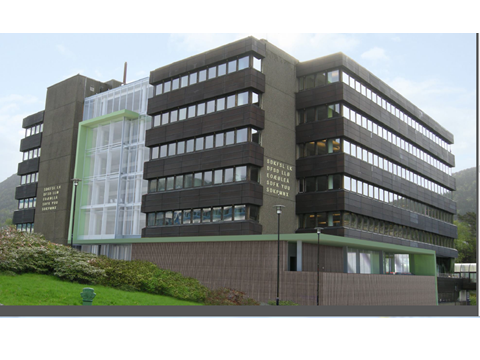 3
Vurdering av bygget – før rehabilitering
Et bra, men umoderne/slitt kontorbygg fra 1985
Fleksibelt og gode muligheter – gode fellesrom og felles kantine
14.000m2 fordelt på 8 etasjer. 6  etasjer med kontorfunksjoner. 
Bygget etter TEK69. Isolasjonsgrad etter datidens standard. 
Bygget har en kompakt form og et stort atrium i midten av bygget. 
Taket var nylig tekket om – ikke ekstra isolasjon. 
Taket over parkeringsdekket var etterisolert. 
Fasaden hadde god standard og betydelig restlevetid.
4
Overordnede målsettinger
Ønske om å oppføre et bygg som reflekterer selskapets overordnede strategier og mål innen energibruk og miljø. 
Dette innebærer 

At bygget skal fremstå som et signalbygg, virke tidsriktig og ha gode kvaliteter. 
At leietakere av bygget skal oppfatte byggets kvaliteter og miljøprofil som verdiskapende.
At bygget skal ha energiklasse B 
At bygget skal sertifiseres etter BREEAM NOR og få karakter VERY GOOD.
5
før 					etter
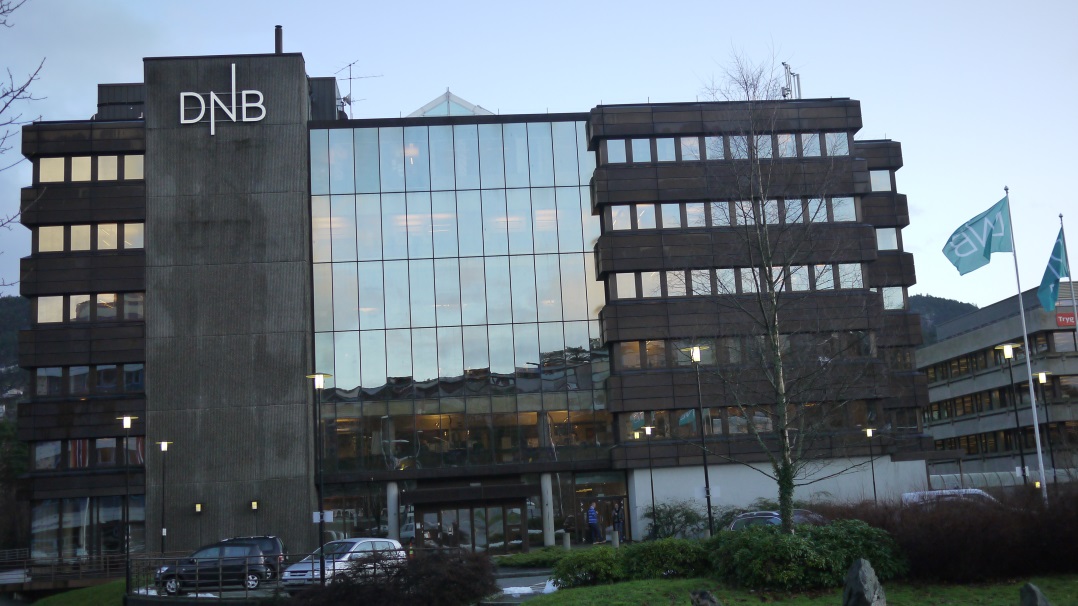 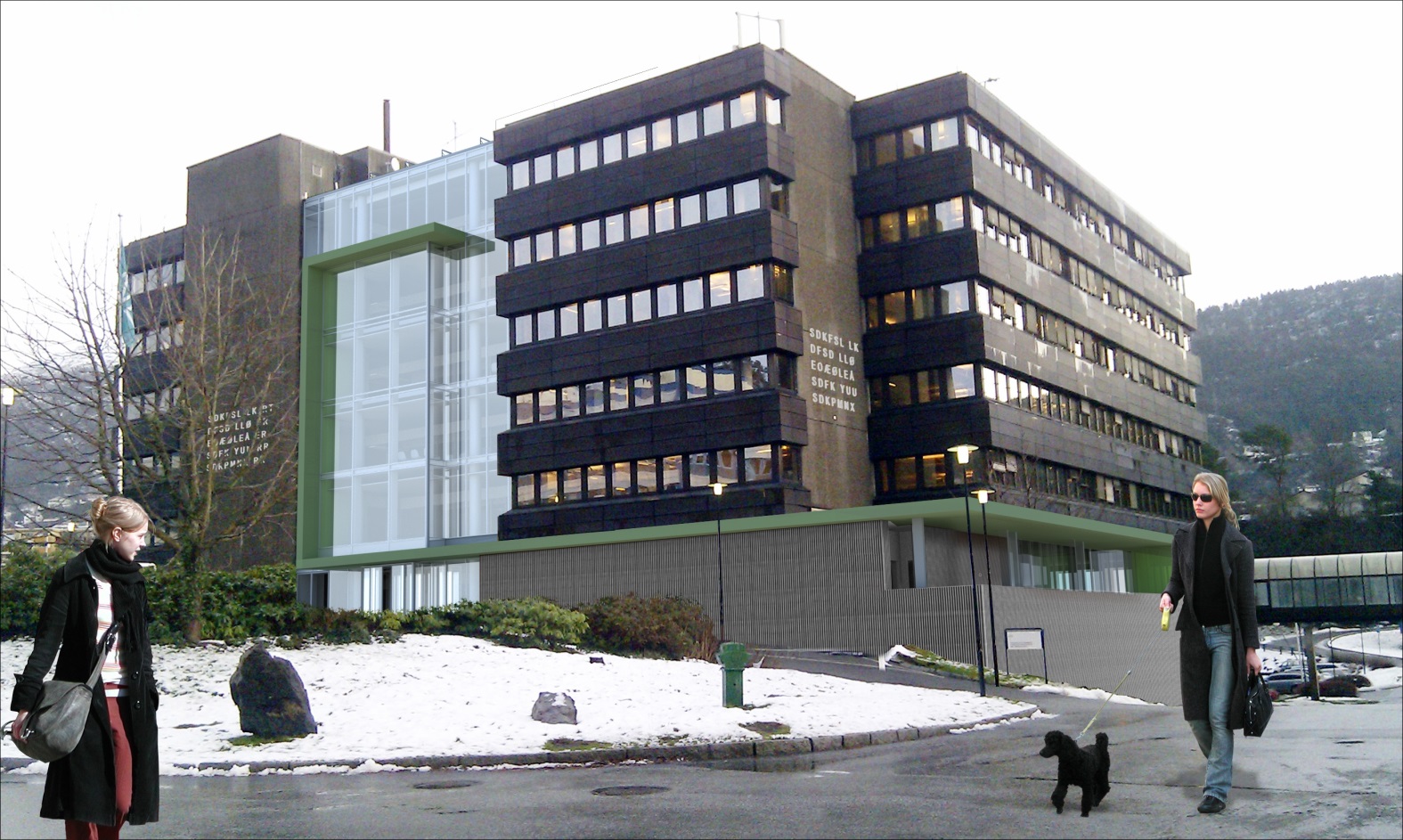 6
før 				etter
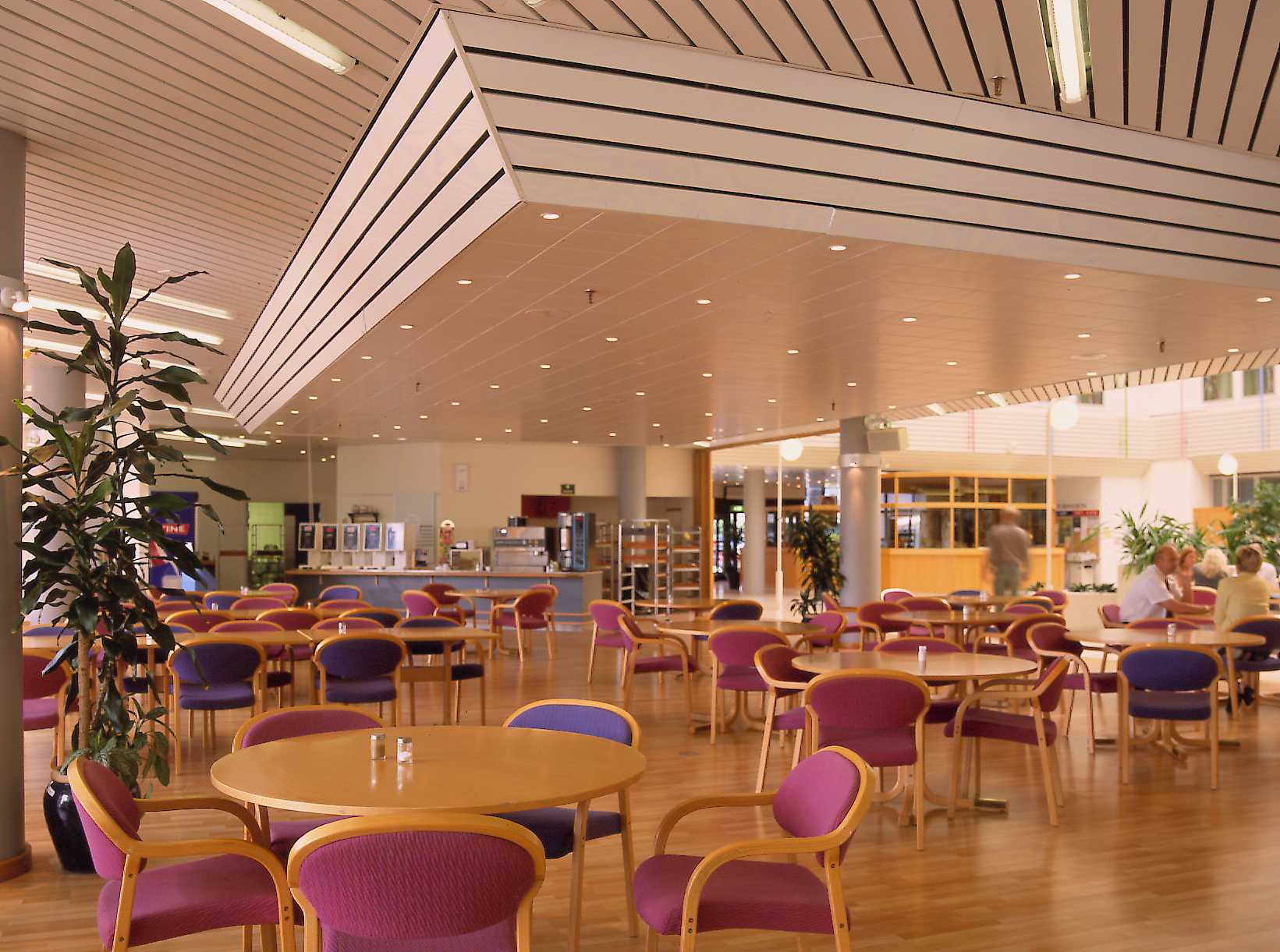 7
før					etter
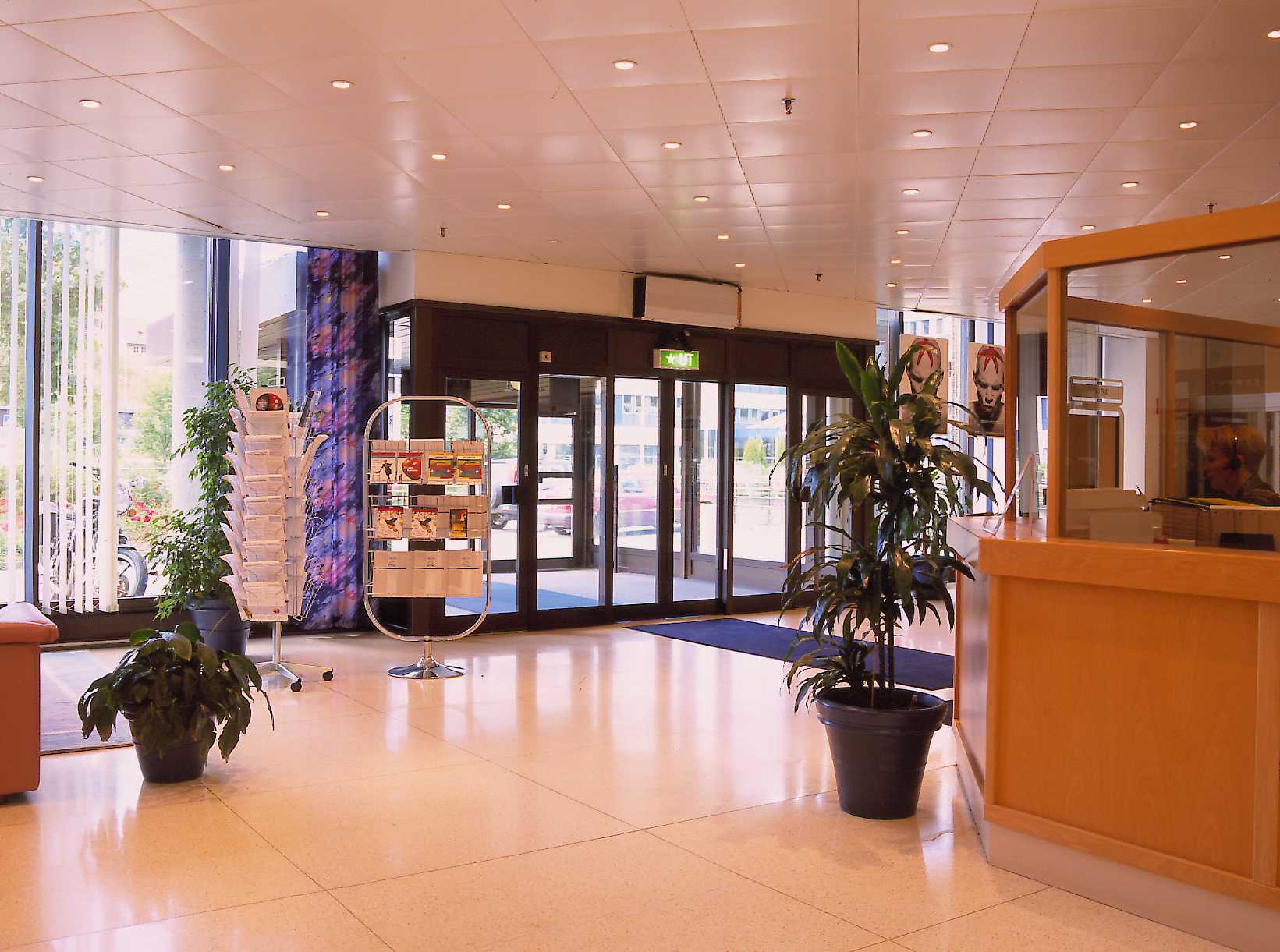 8
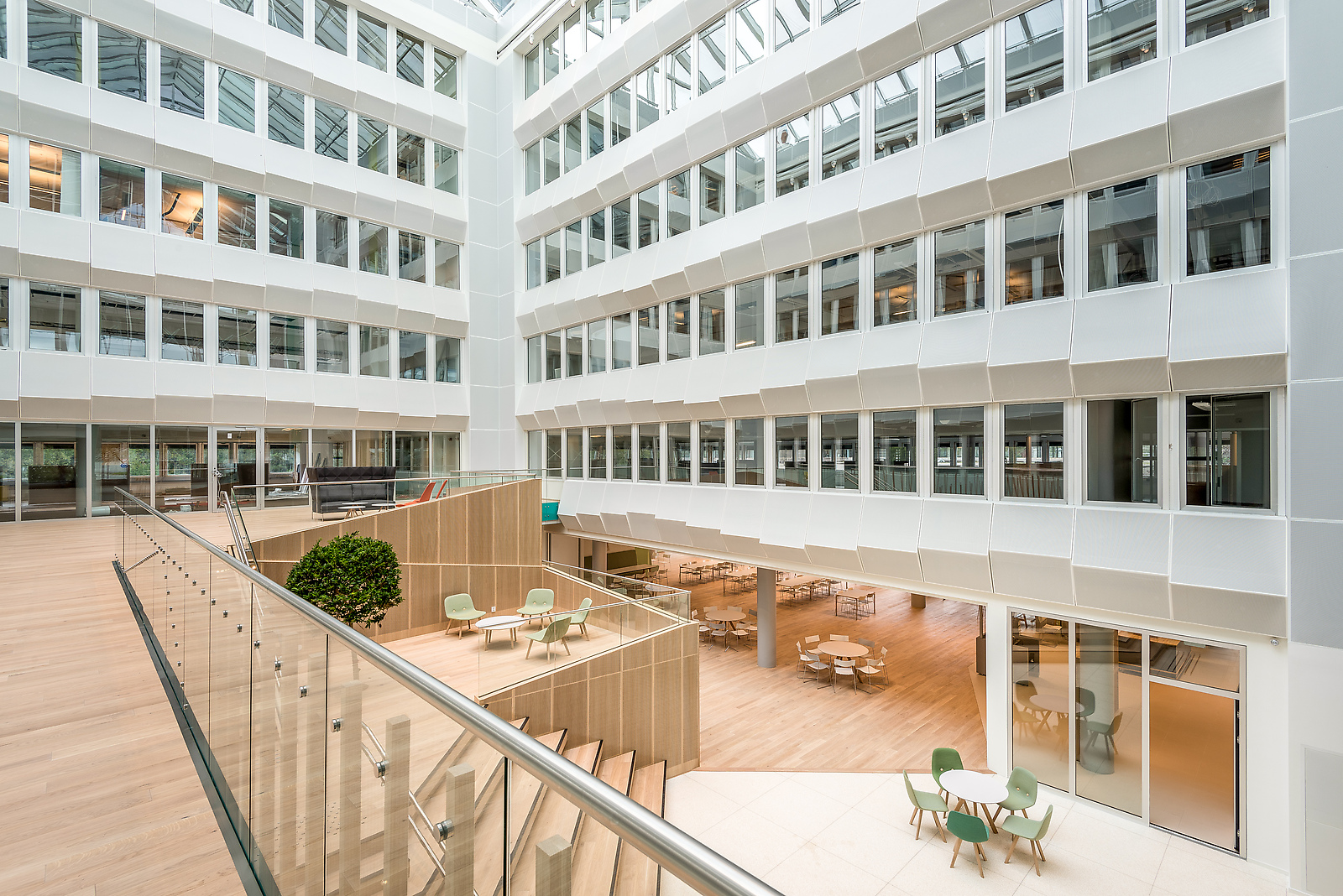 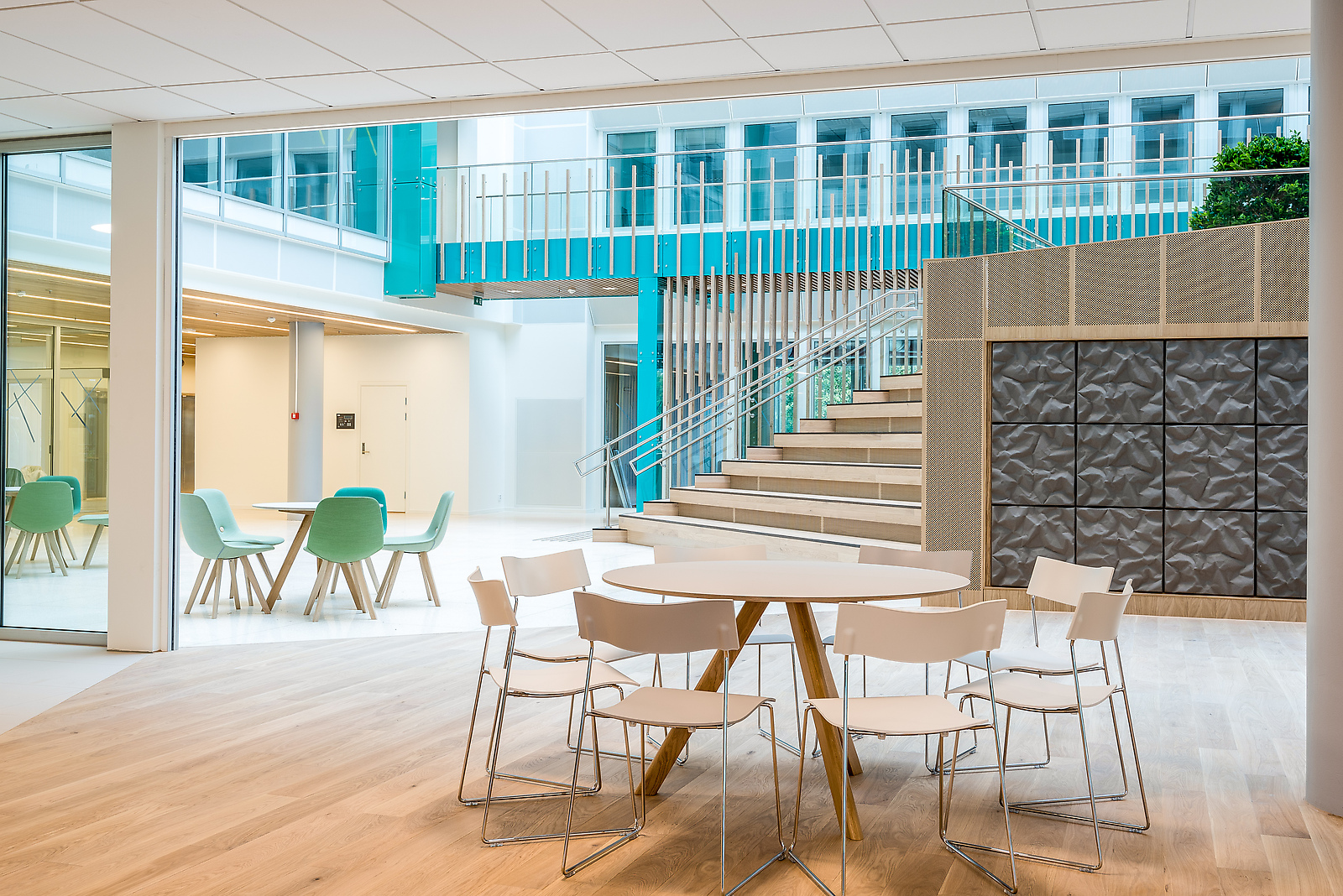 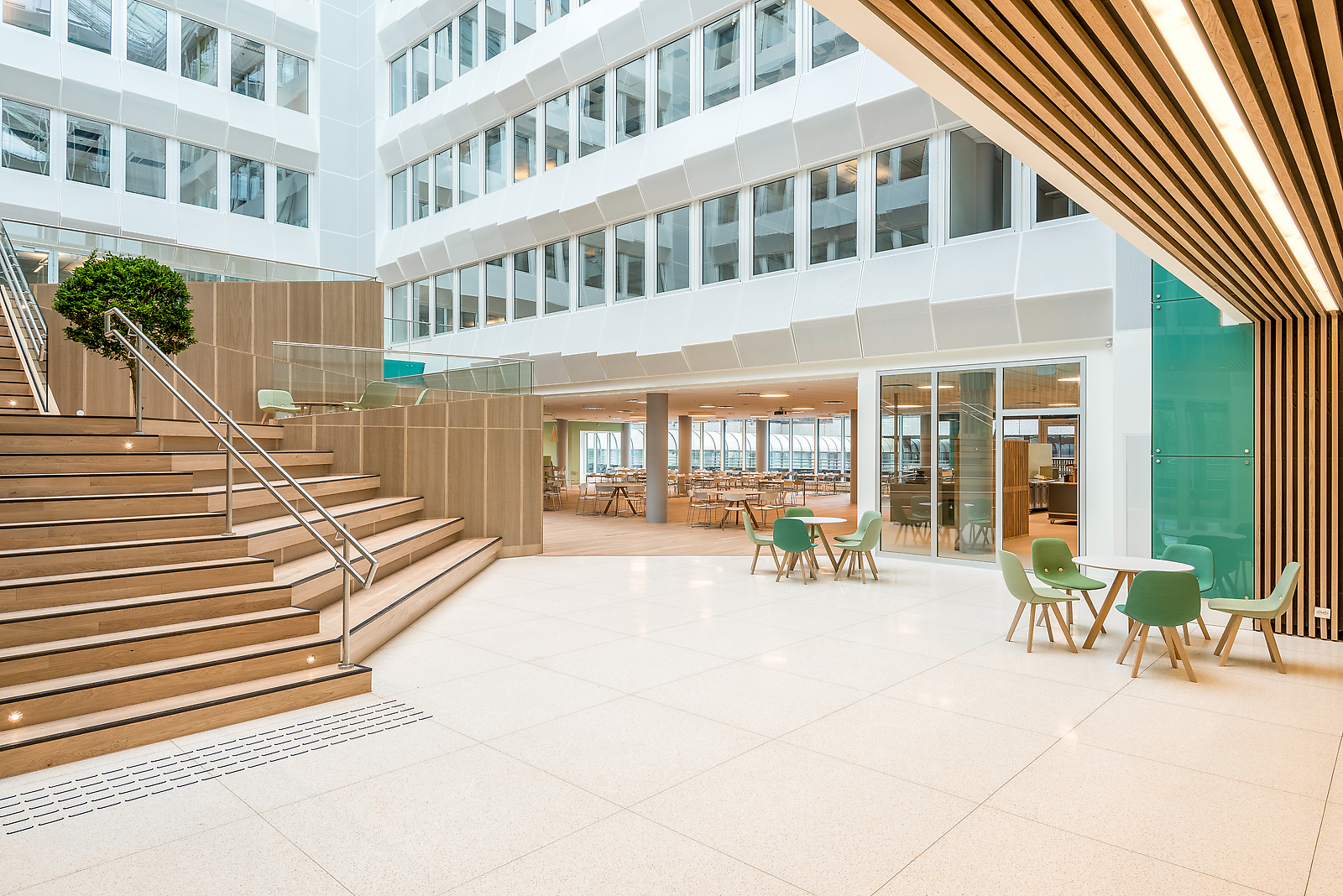 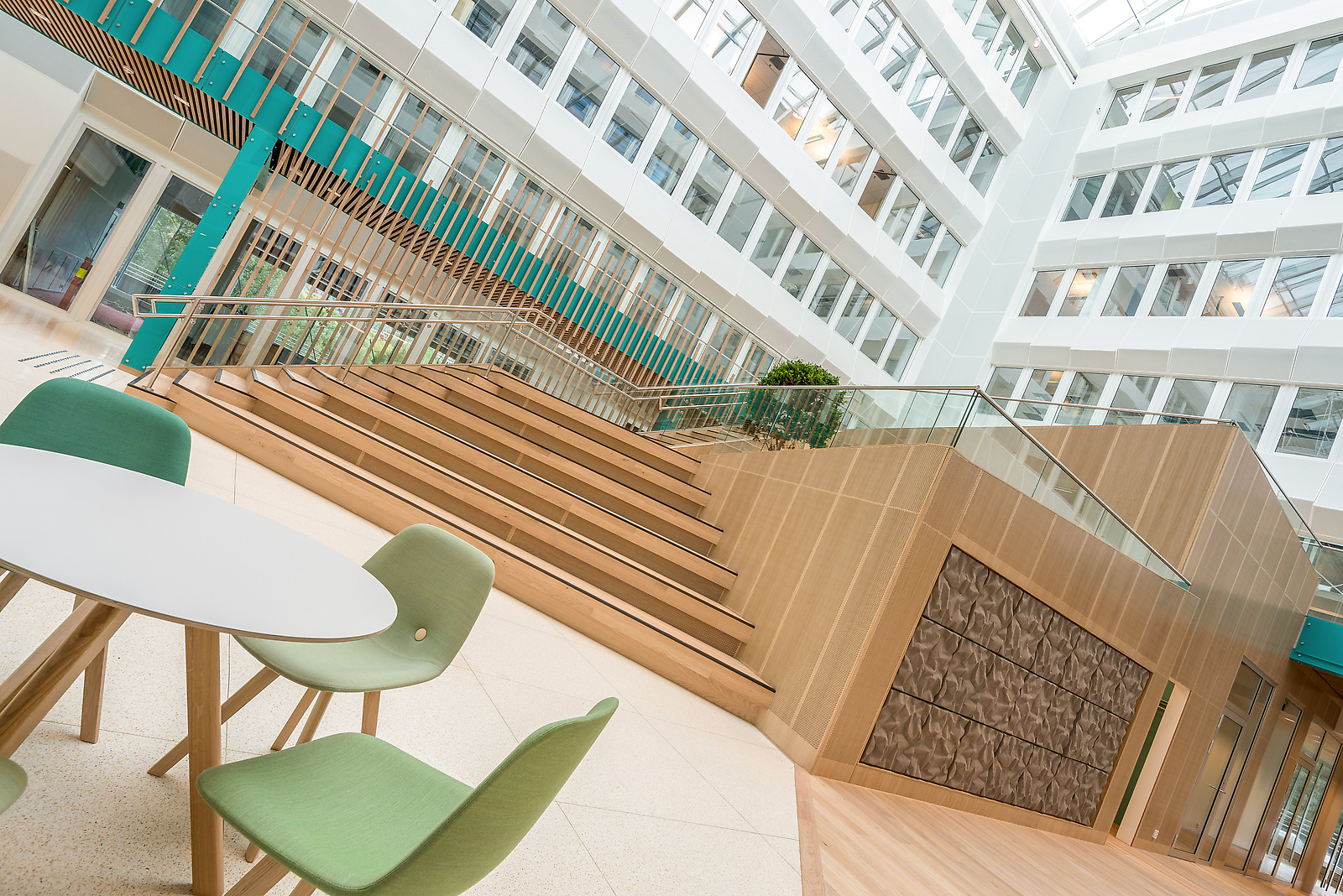 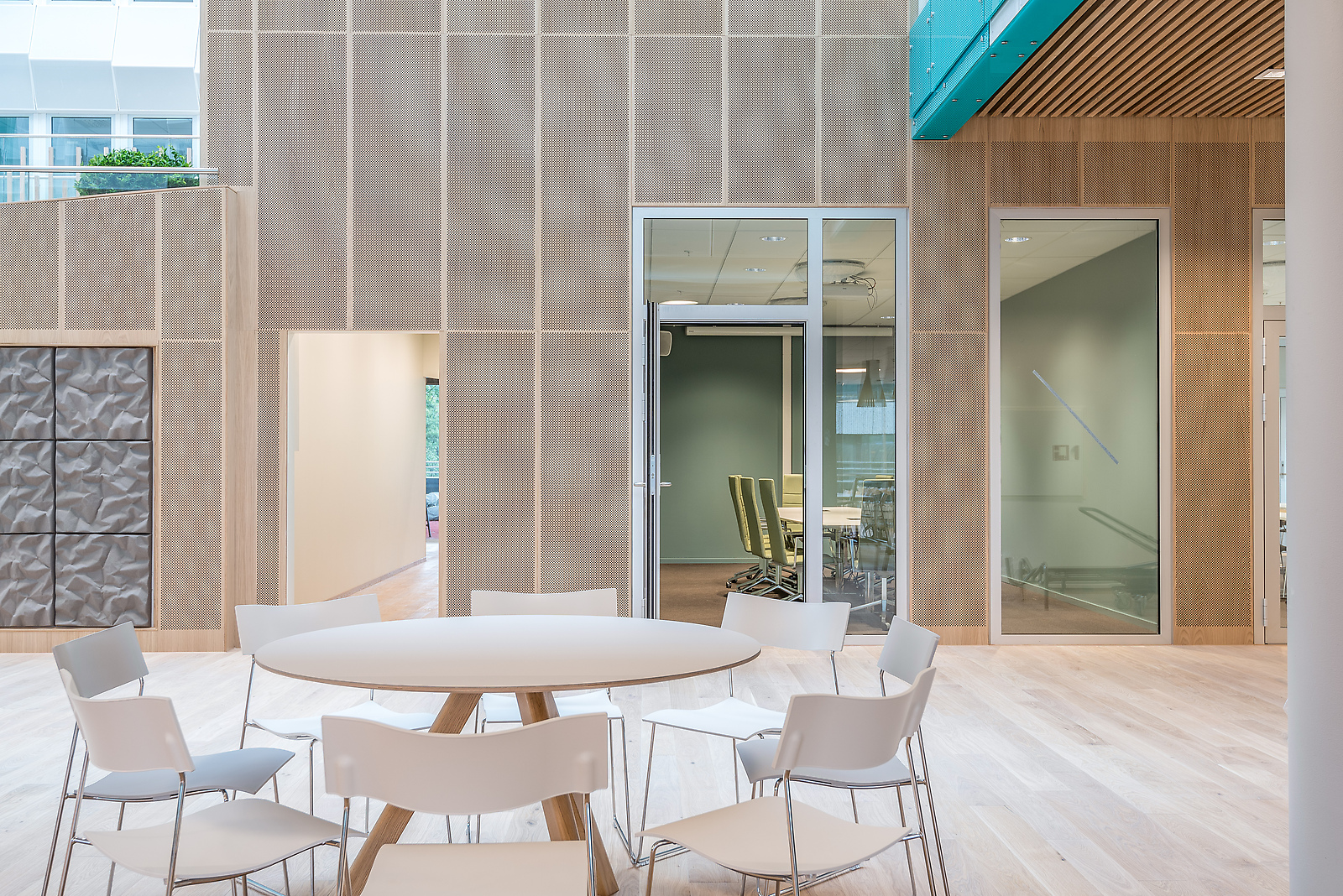 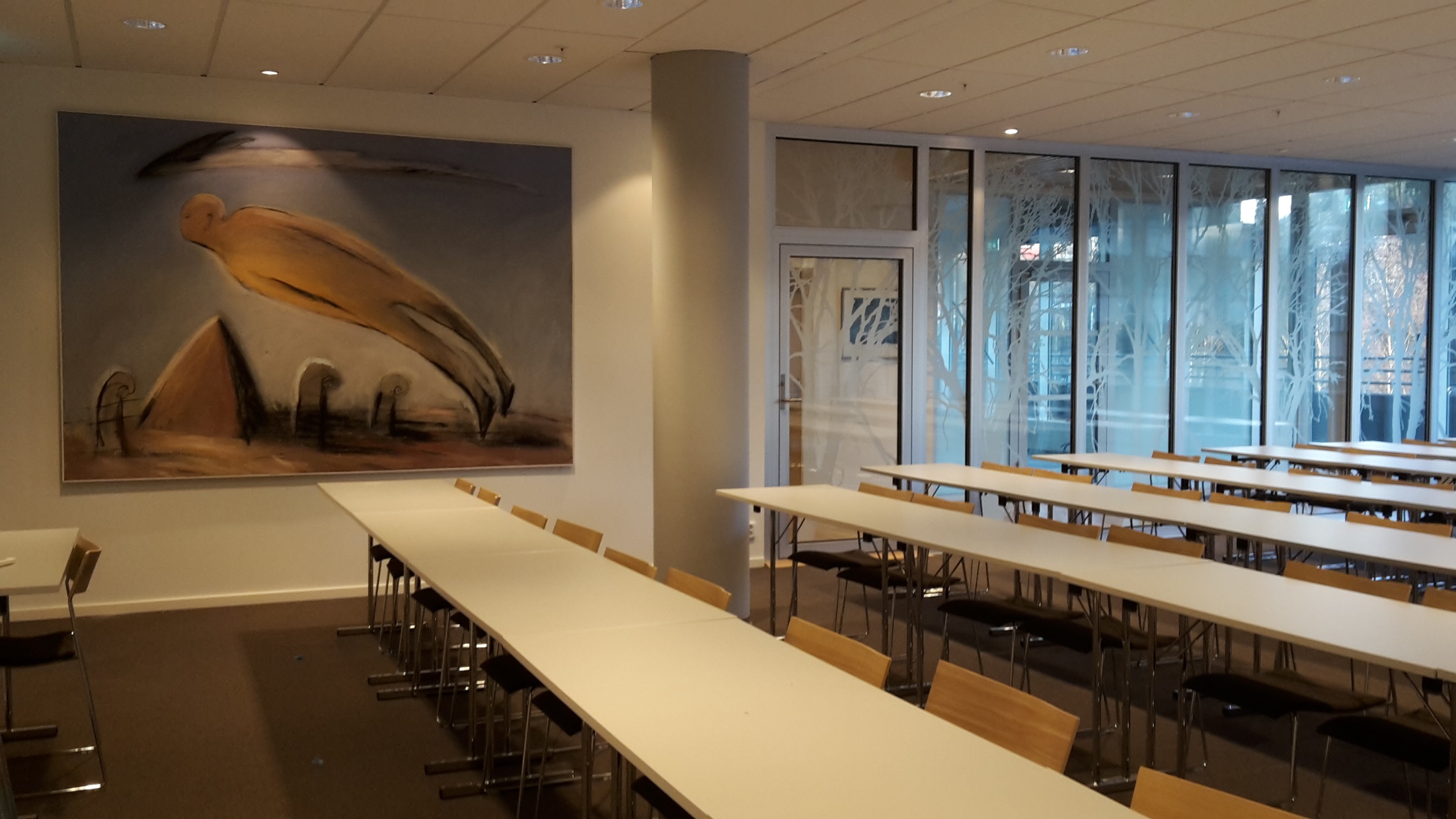 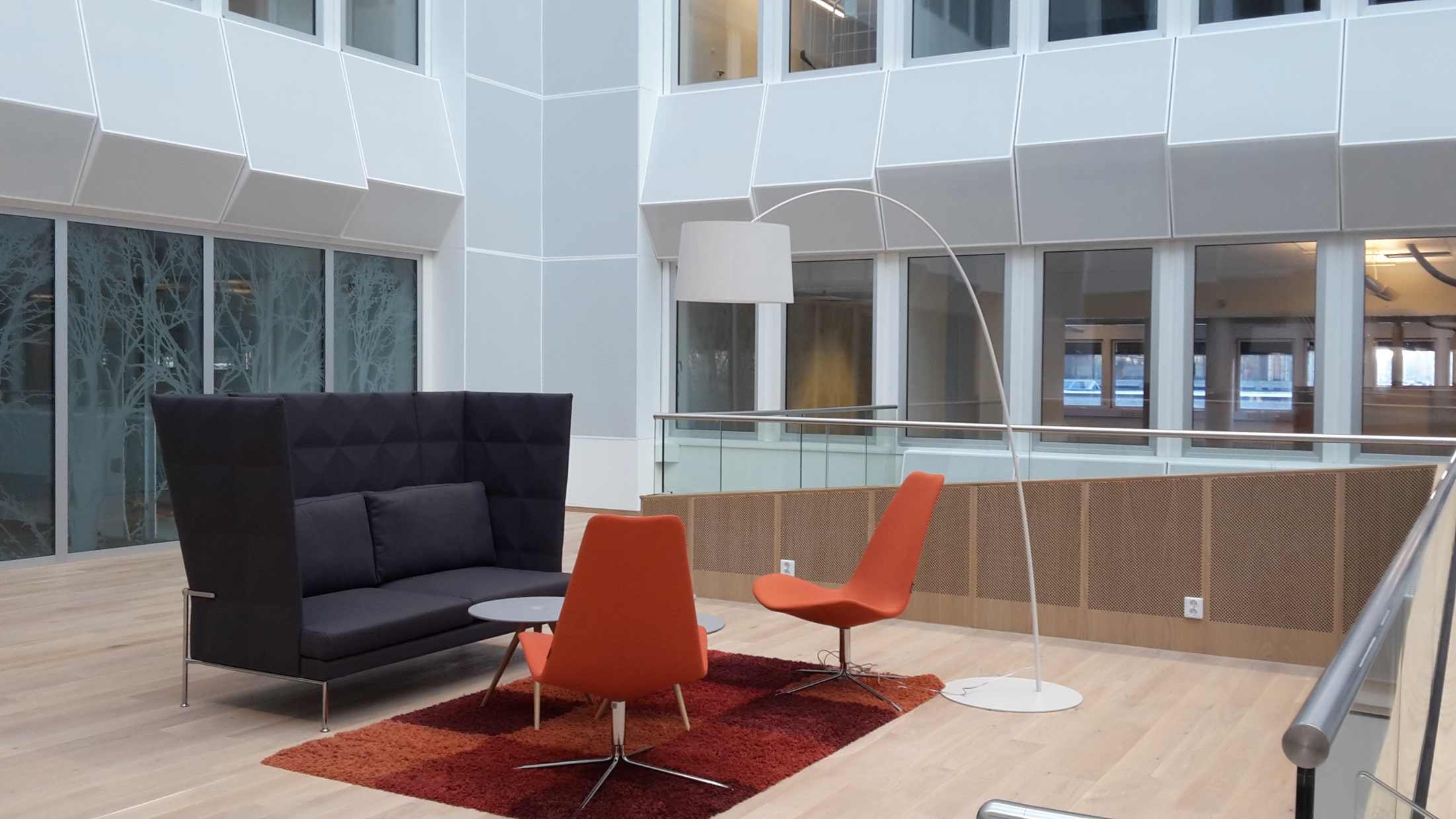 Miljøpolicy
DNB Næringseiendom tror på en sterk sammenheng mellom høy miljøstandard og høy konkurransekraft.
DNB Næringseiendom skal 
utvikle bærekraftige næringsbygg for framtiden. 

-  bidra til å redusere belastningen på miljø og klima, ved kontinuerlig å fremme nye adferdsmønstre, produkter, tjenester og tekniske løsninger som kan redusere CO2-utslippene.

-   gi våre leietakere en tilleggsverdi gjennom økt lønnsomhet og redusert miljøbelastning og bidra til at leietakerne og andre samarbeidspartnere kan redusere sin miljø- og klimabelastning.
16
Overordnede føringer
Lavenergi og tilskuddsordninger (ENOVA) 
Krav til lavenergi: 
Varmetapstall < 0,5 (godt isolerte vegger, vinduer, gulv og tak)
Tetthet < 1,5 
Fornybar oppvarmingskilde
Behovsstyring av lys, varme og ventilasjon

Breeam NOR 
Sertifisering – gir trygghet for leietaker og potensielle kjøpere av eiendommen; ref. DNB NEs Miljøpolicy 
Verktøy – for å sikre gode miljøkvaliteter i bygger
17
Effekt av typiske lavenergitiltak ved rehabilitering
18
DNB NEs MILJØMÅL  	     Miljømål FB40
Energireduksjon 20% - 2013-17


En energiklasse opp 
God målerstruktur (optimal drift) 

BREEAM NOR «Very Good» for rehabiliteringsprosjekter 
     (bærekraftige løsninger)
94 KWh/m2 pr.år – Red. 54%
Lavenergi (energi, tetthet, kilder)

E til B
God målerstruktur (formålsdelt)

Breeam NOR – very good
19
Valgte energitiltak
Fasader
Trelags vinduer u=0,8
Utvendig automatisk solavskjerming
Forbedret tetthet
Valgt å beholde eksisterende fasadekledning og ikke økt isolasjonstykkelsen. 

Tak 
Nye overlysvinduer i atriet; u=0,8 
Eksisterende tak ble tekket for ikke mange årene siden. Ingen ny isolasjon i tak. 

Tekniske anlegg
Gjenvinningsgrad ventilasjon 83% (nye aggregater)
SFP 2 (nye vifter, VAV, SD)
Behovsstyring luft -VAV (SD)
Lysstyring, og LED-belysning der det installeres ny belysning
Varmepumpe med naturlig kjølemedium til tappevann og ventilasjonsvarme/kjøling.
Valgt å beholde el. til oppvarming (panelovner) 
Solcelleanlegg på tak
20
Effekt av de valgte tiltakene
21
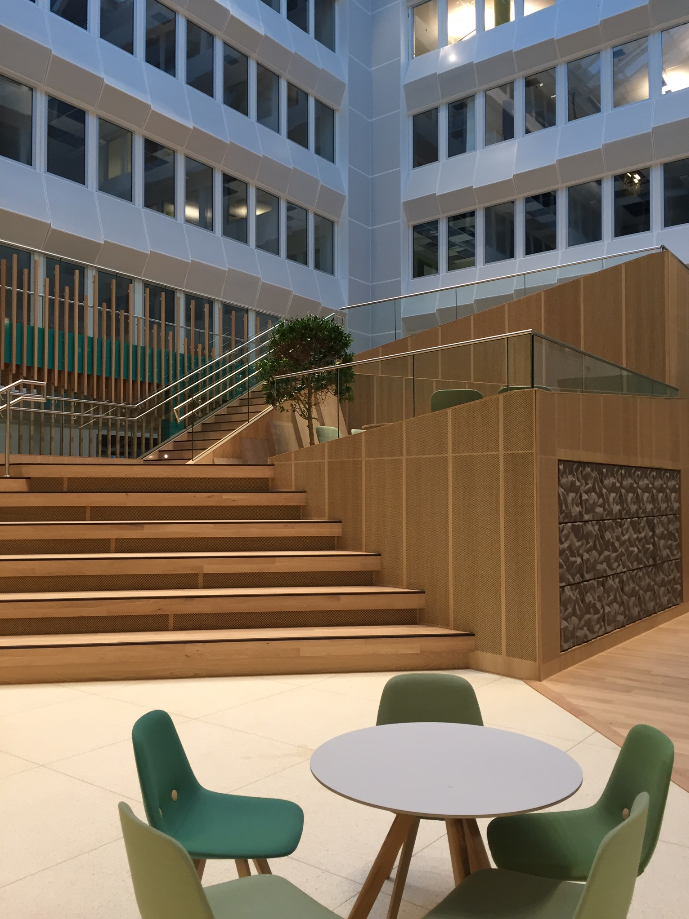 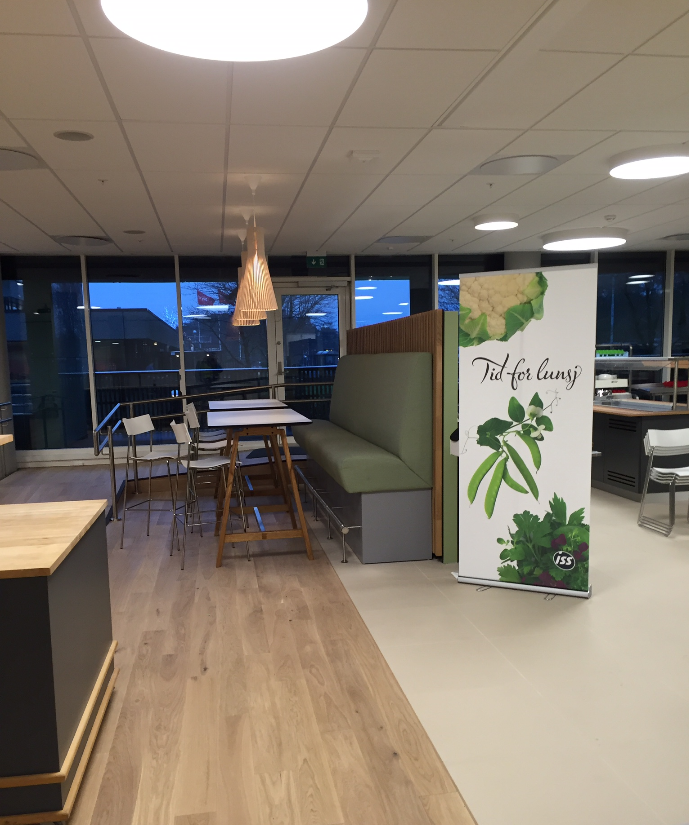 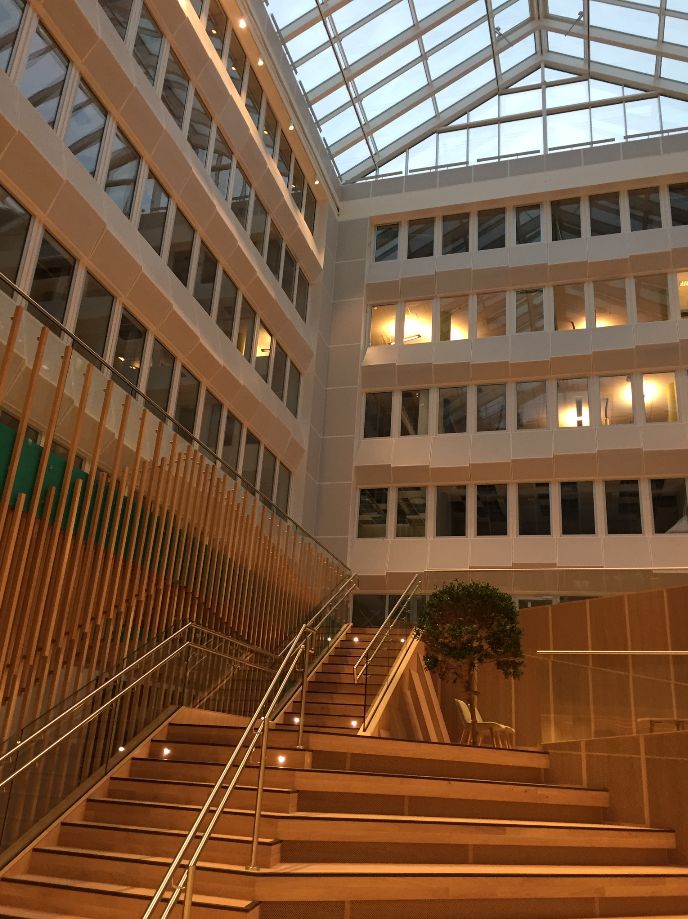 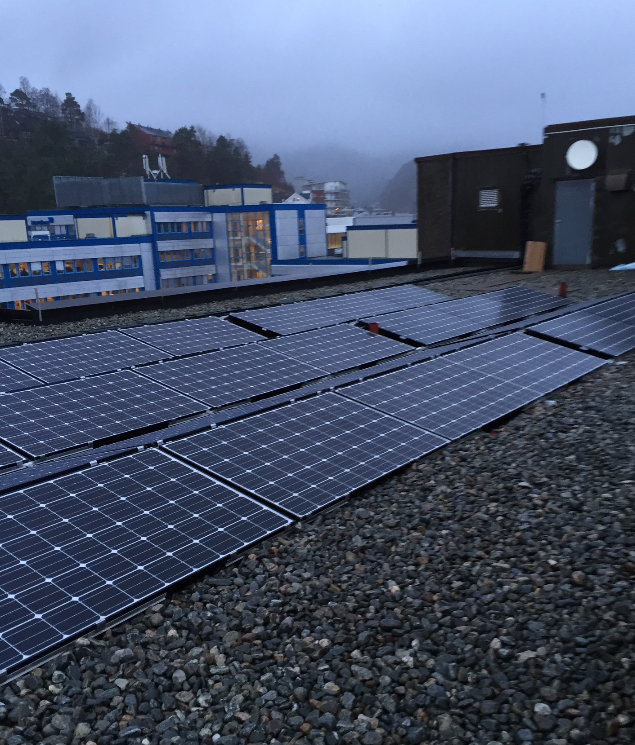 22
Takk for godt arbeid
23